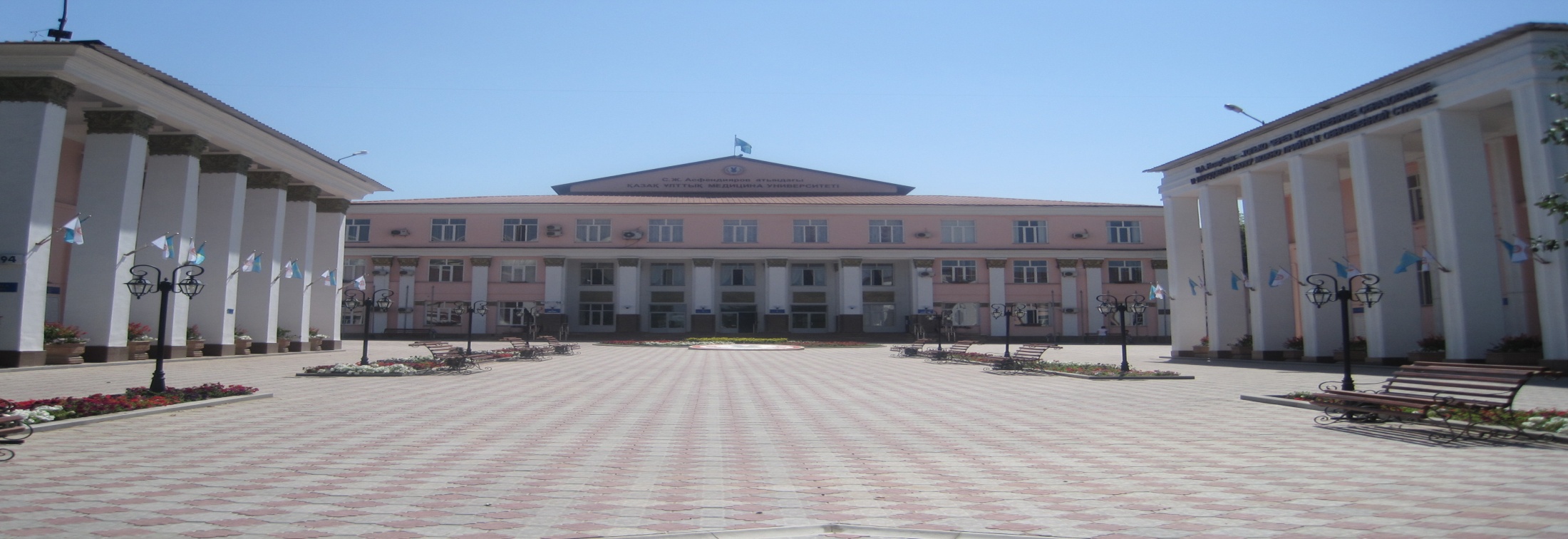 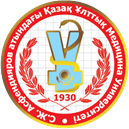 Казахский Национальный медицинский университет имени С.Д. Асфендиярова
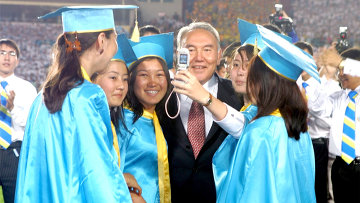 МОДЕРНИЗАЦИЯ СИСТЕМЫ ОБРАЗОВАНИЯ В КАЗАХСТАНЕ ЦЕЛЕСООБРАЗНА ПО ТРЕМ ГЛАВНЫМ НАПРАВЛЕНИЯМ: ОПТИМИЗАЦИЯ ОБРАЗОВАТЕЛЬНЫХ УЧРЕЖДЕНИЙ, МОДЕРНИЗАЦИЯ УЧЕБНО-ВОСПИТАТЕЛЬНОГО ПРОЦЕССА, ПОВЫШЕНИЕ ЭФФЕКТИВНОСТИ И ДОСТУПНОСТИ ОБРАЗОВАТЕЛЬНЫХ УСЛУГ.

Президент Н.  Назарбаев «Социальная модернизация Казахстана: Двадцать шагов к Обществу Всеобщего Труда», 2012 г.
2
Отчёт о мероприятиях, проведенных в сфере воспитательной работы и молодежной политики в 2012-2013 уч.году. Докладчик:  Директор ДРСККС	Шынгысбаев Л.С.
3
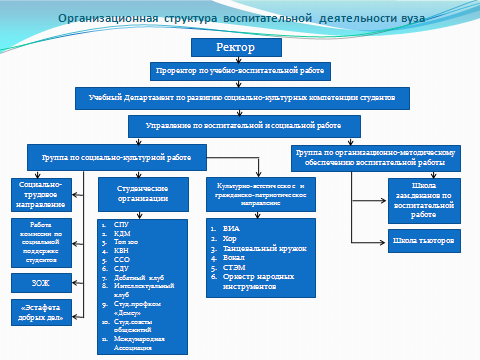 В университете разработана система  непрерывной   воспитательной работы со студентами. Департамент  развития социально-культурных компетенций студентов является идеологическим разработчиком основных направлений работы со студентами по формированию гармонично развитой и конкурентноспособной личности будущего врача.
5
Основные направления воспитательной работы
1. Гражданско-патриотическое
2. Духовно-нравственное и культурно-массовое 
3. Формирование  здорового образа жизни
4.Социальная  поддержка студентов
6
Количество мероприятий
1.В  гражданско-патриотическом направлений-14
2.В духовно-нравственном и культурно-массовом     направлений -  23
3. Пропаганда  здорового образа  жизни - 12
4.  Мероприятия  проведенные студ.организациями- 12
7
Гражданско-патриотическое и духовно-нравственноевоспитание  реализуется путем:
Привития общественно-политической грамотности, предотвращение распространения в молодежной среде деструктивных политических  идей, развитие и формирование поликультуры, «человека мира», толерантного, уважительного отношения к традициям и культуре, искусству и религии народов, проживающих в многонациональном Казахстане;
Формирование и развитие антикоррупционного мировоззрения и поведения».
8
Духовно-нравственное и культурно-массовое
Для формирования духовного мира будущих врачей, как важнейшему элементу нравственного потенциала, университет уделяет большое внимание.  Уже с первого курса наши студенты приобщаются к духовным и художественным ценностям,  миру культуры и искусства.  Ежегодно с февраль-март  проходит «Театральный сезон»; в течение года проходят
творческие встречи в театре «Concordia».
На эти мероприятия университет выделил- 
2 123 000 (два миллиона сто двадцать три тысяча) тенге.
9
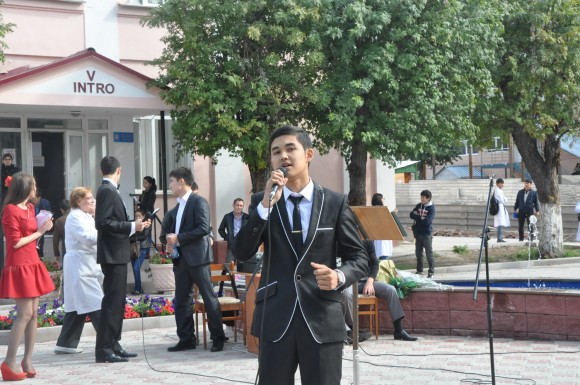 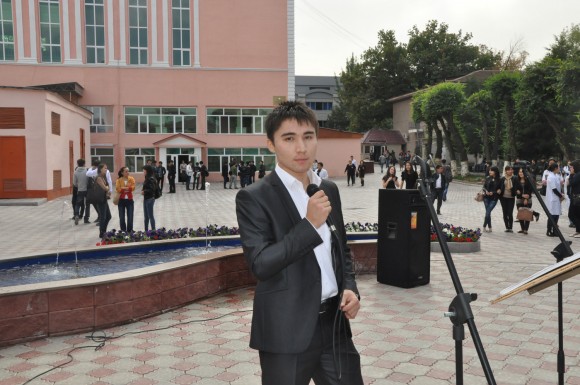 Студент 4 курса стом.факультета Месов Олжас занял I место на городском, II место на республиканском конкурсе Дельфийские игры.
На конкурсе «Жас Жулдыз» среди всех ВУЗ-ов г.Алматы I место занял  ВИА «Сырттан» в номинации «Авторская песня».
На этом же конкурсе II место заняло трио «Ди Ми Соль» в номинации «Патриотическая песня».
Обладатель Гран При в конкурсе «Екі жұлдыз»-Мойнбаева Ш. ст-ка факультета МПД
Пропаганда ЗОЖ
Для студентов КазНМУ работают спортивные секции:
по волейболу (жен. и муж. команды)
 баскетболу (жен. и муж. команды)
 мини-футболу (жен. и муж. команды)
 шахматам
 борьбе (самбо, казакша-курес, вольная, греко-римская, дзюдо)
 настольному теннису
 аэробике
 боксу и кикбоксингу
 легкой атлетике
 армрестлингу
секция общей физической подготовки.
11
На развитие спорта и оздоровление в 2012 году университет выделил 3 528680 тенге.
В секциях занимаются около 280 студентов. Студенты КазНМУ регулярно принимают участие  во внутривузовских  спартакиадах (охват студентов около 1500).
12
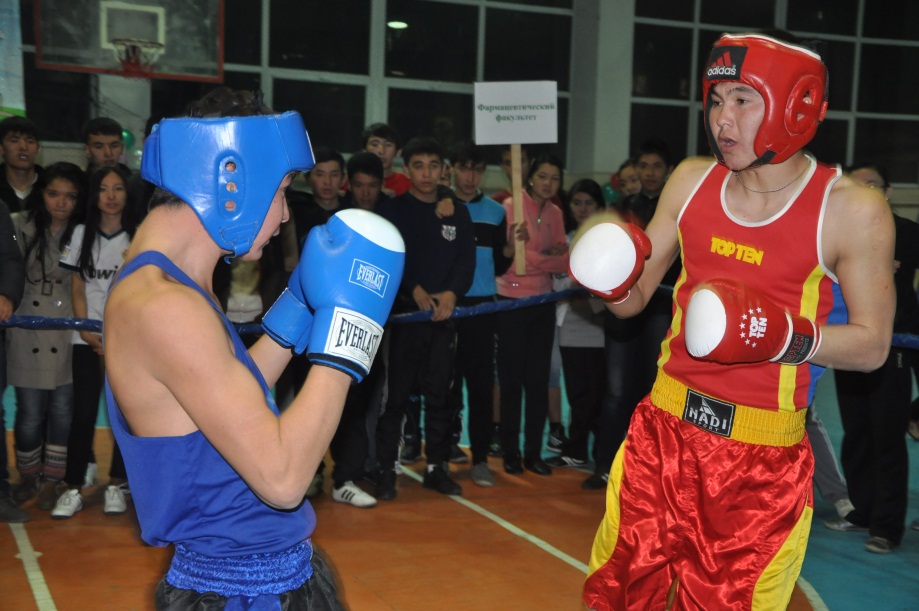 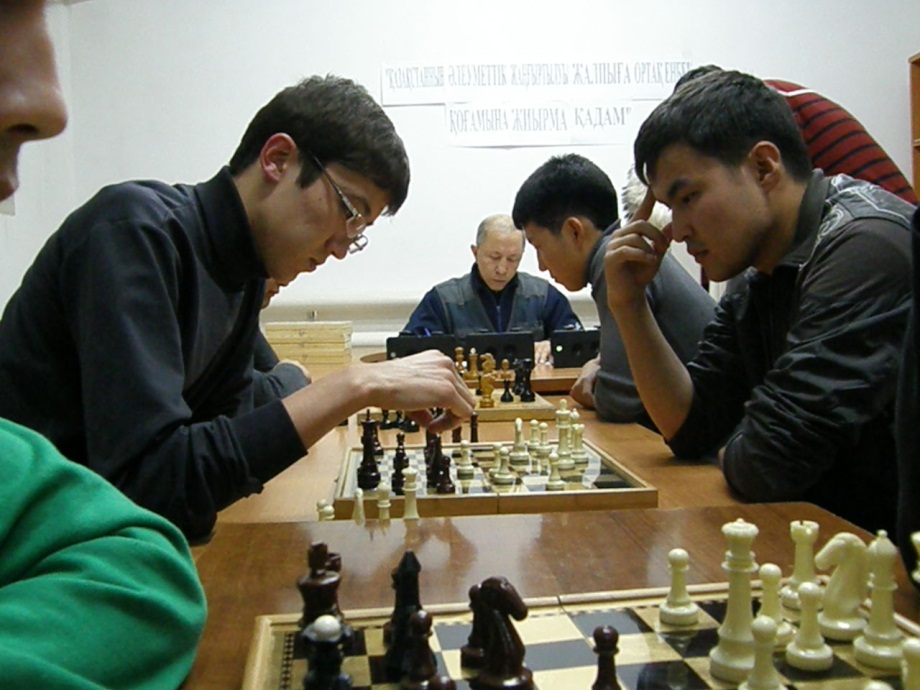 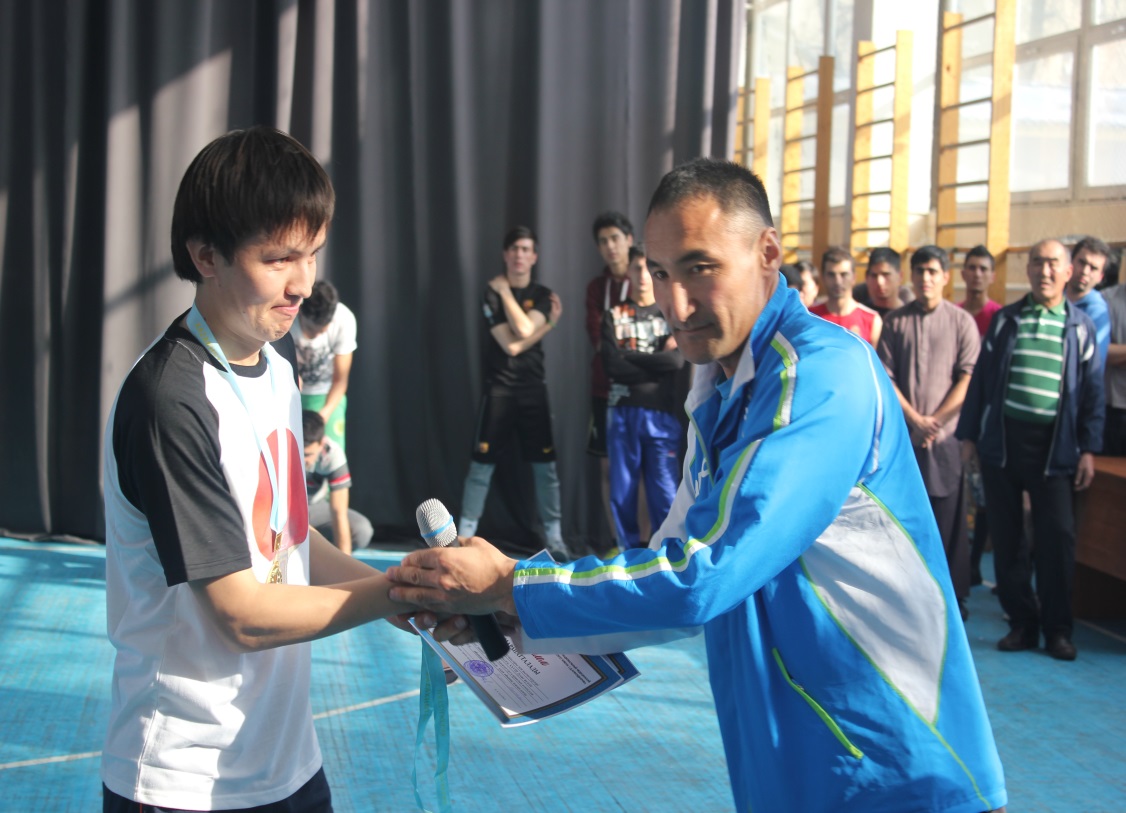 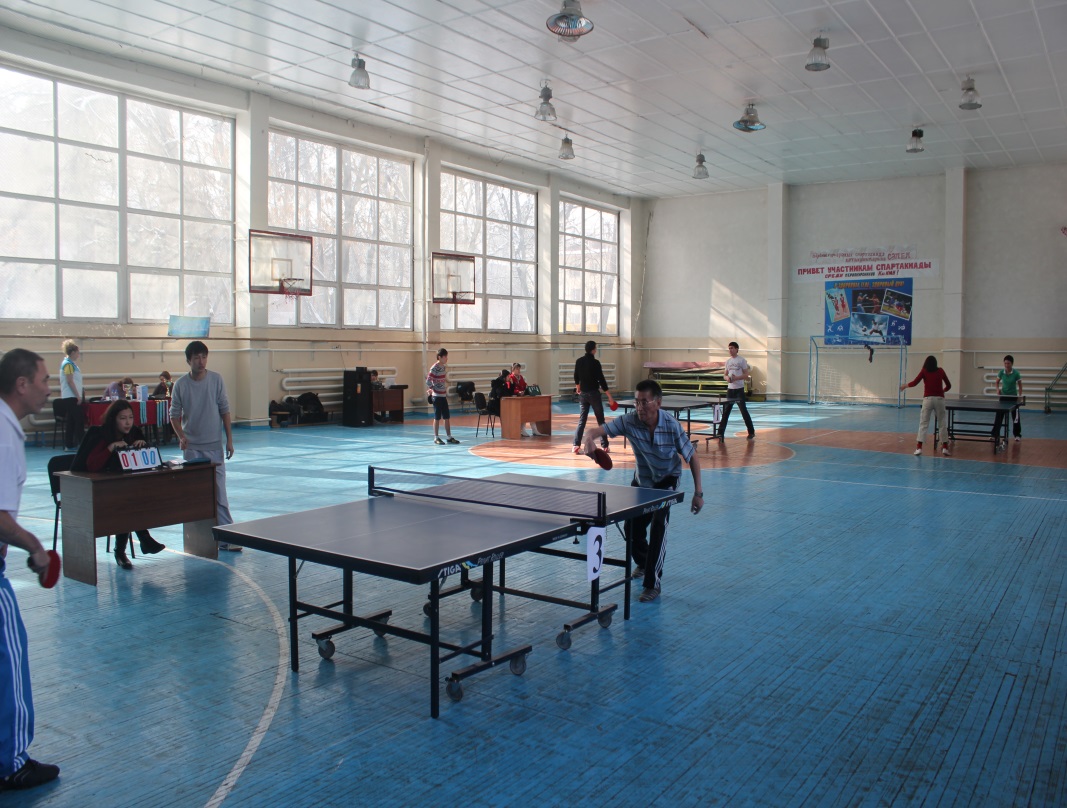 Наши победы
Соревнования по спортивным играм
Нет, коррупции !
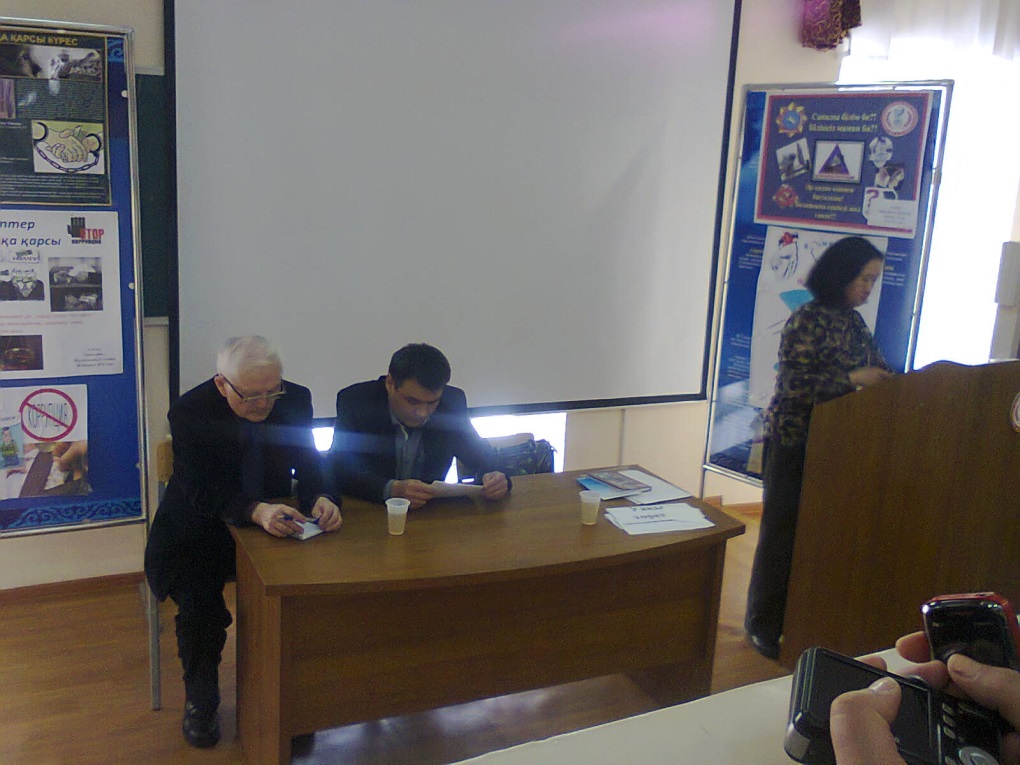 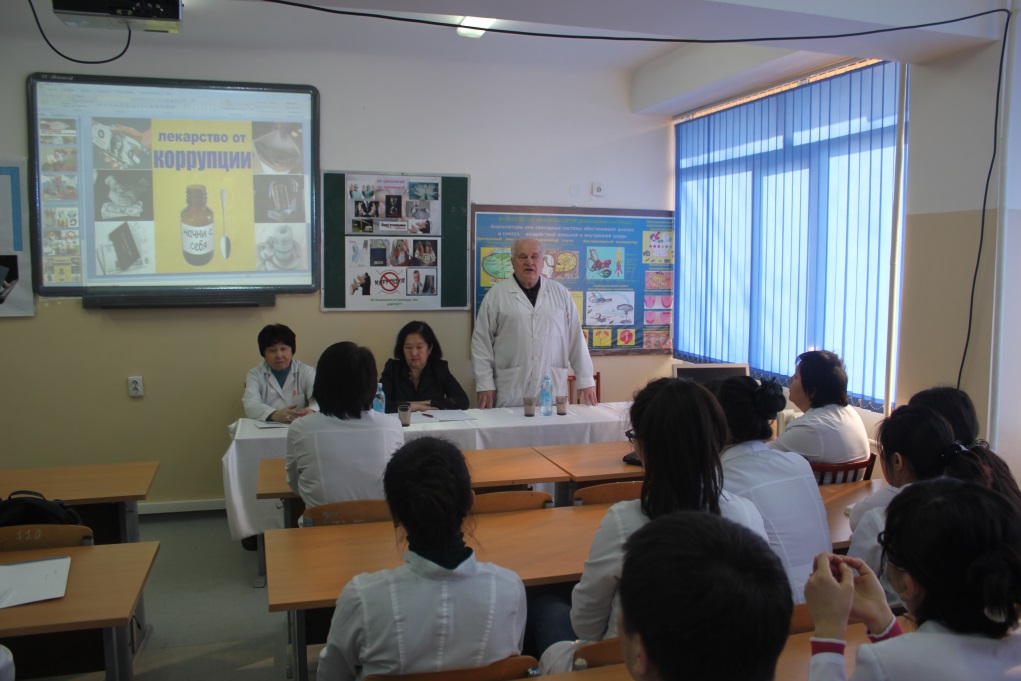 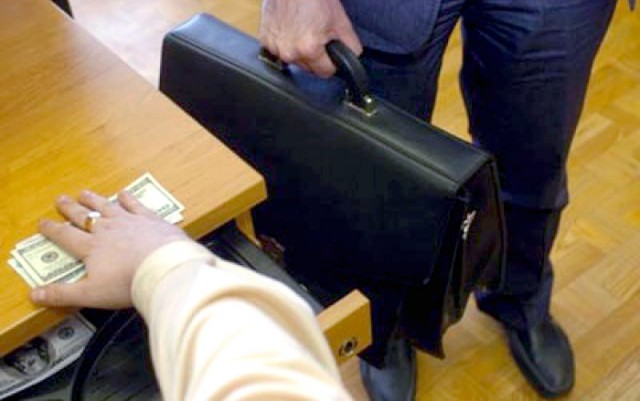 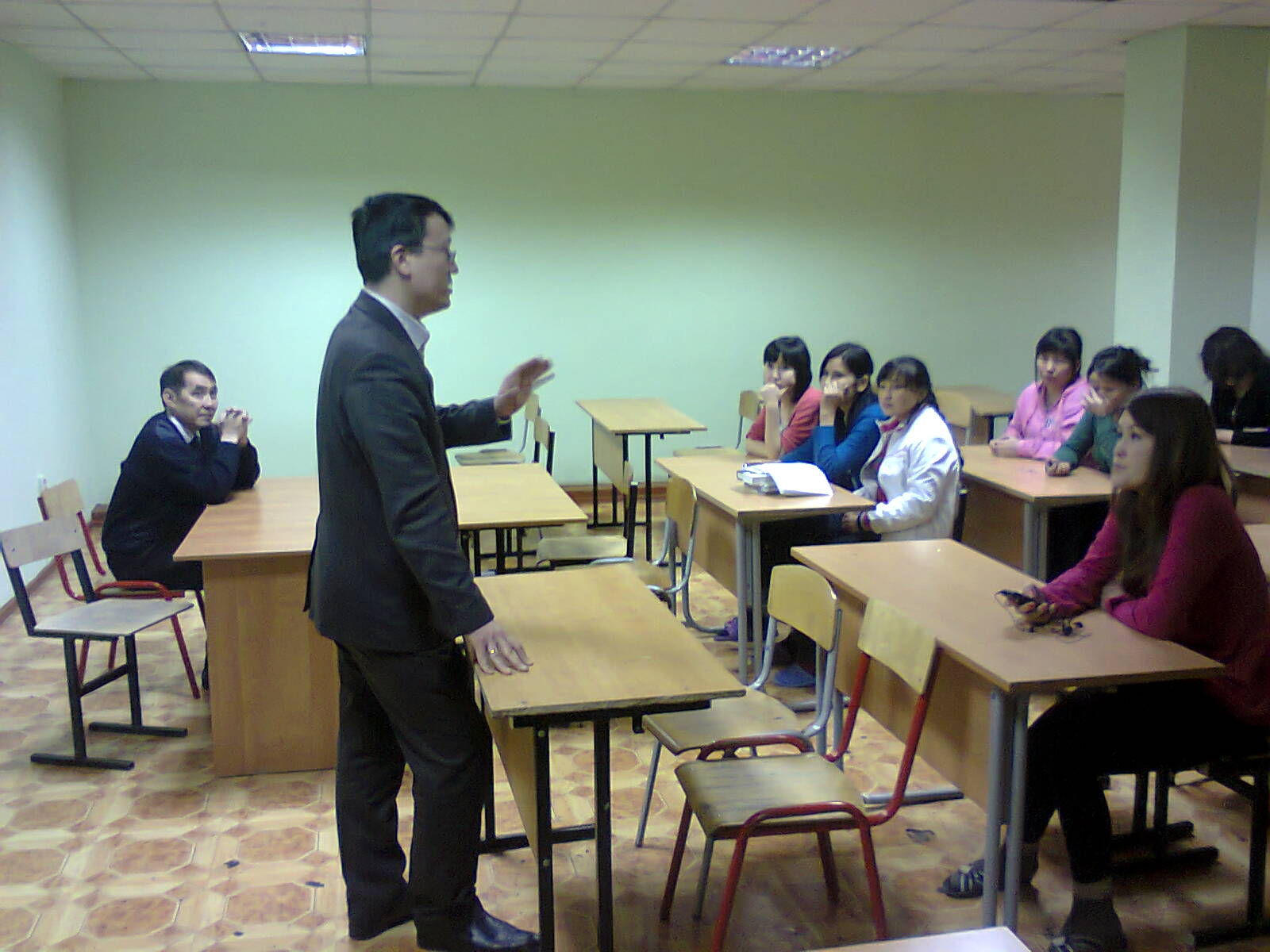 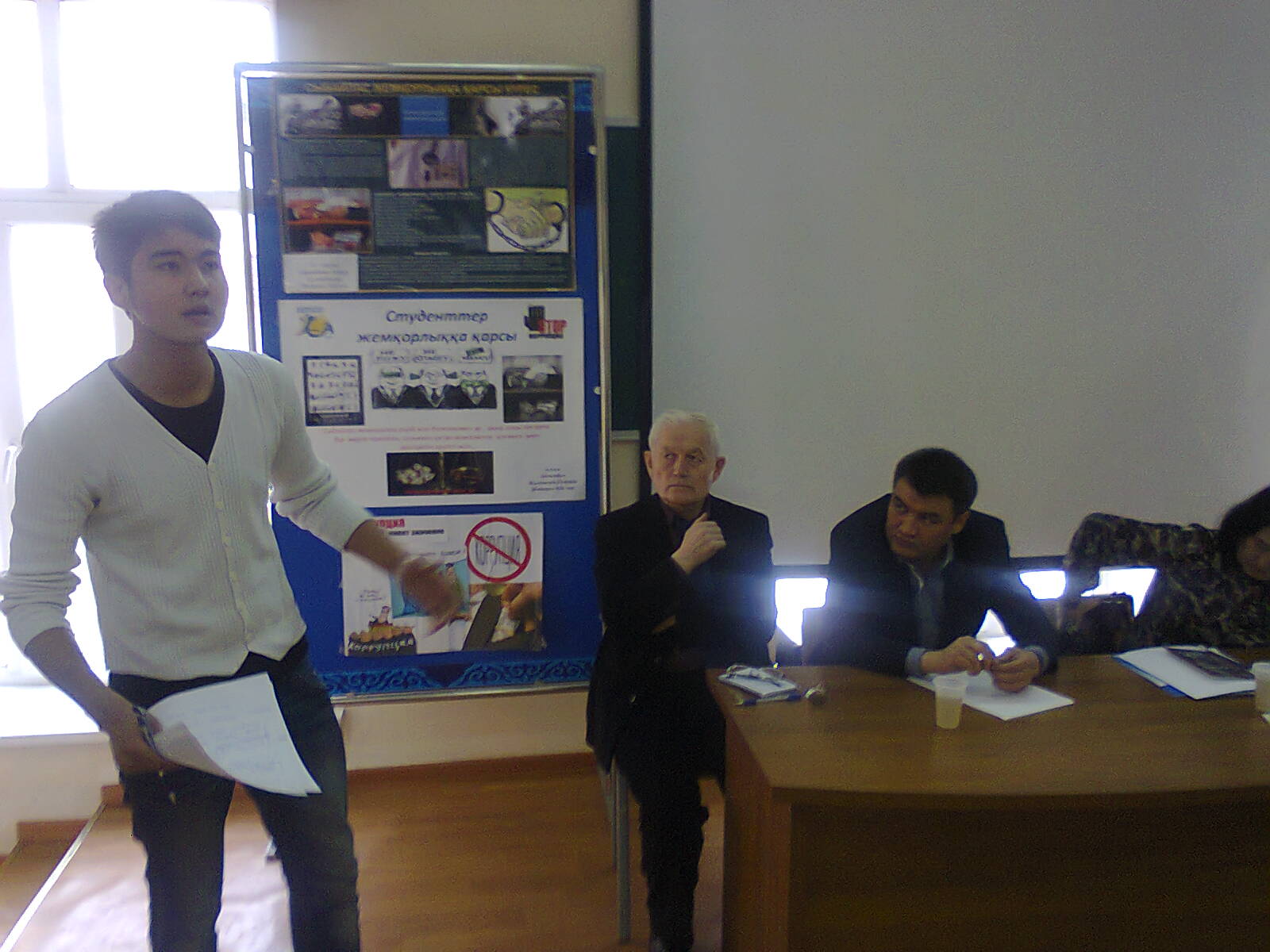 «Молодежь против наркотиков»
		«Нет СПИДу»
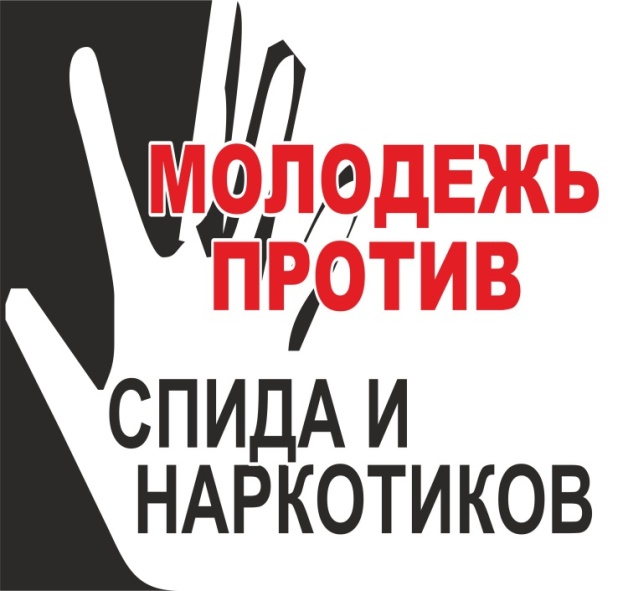 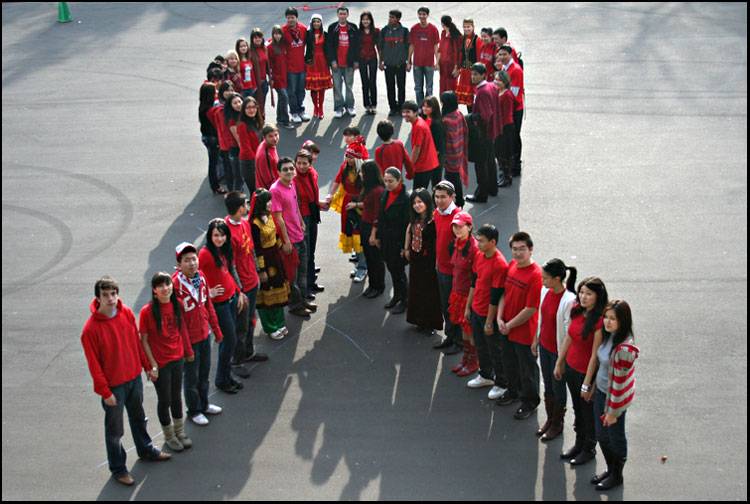 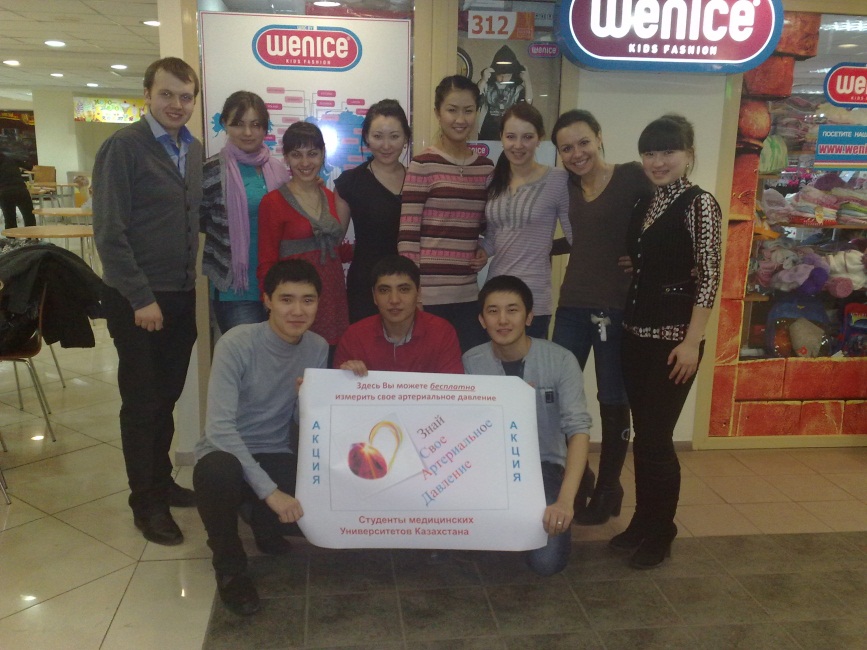 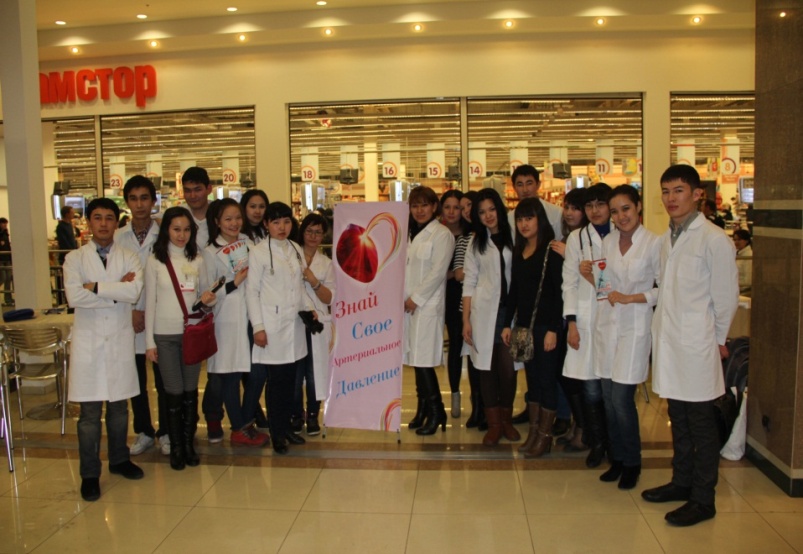 АКЦИИ
«Зона свободная от  табакокурения»
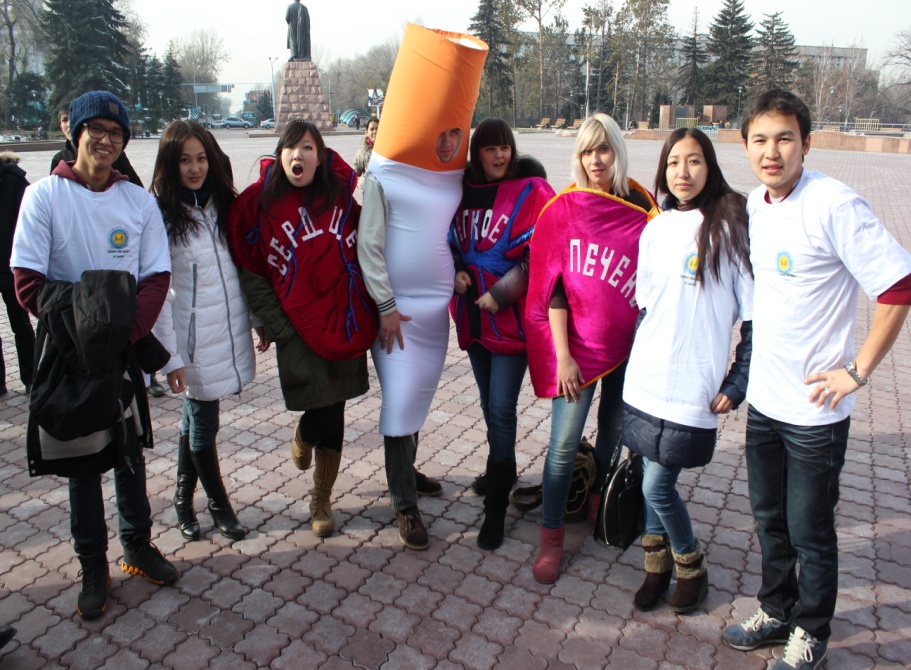 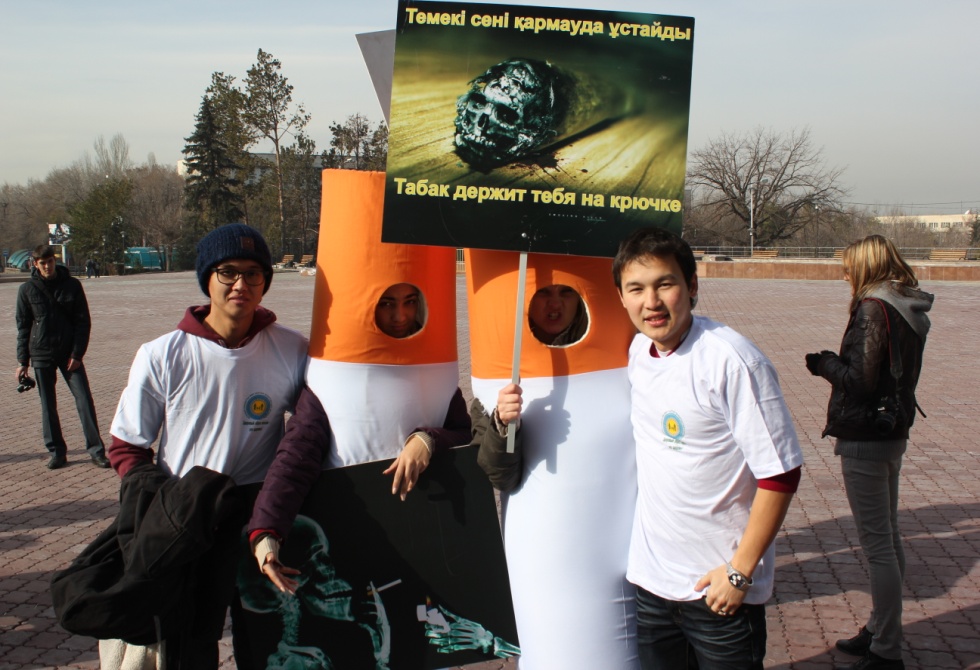 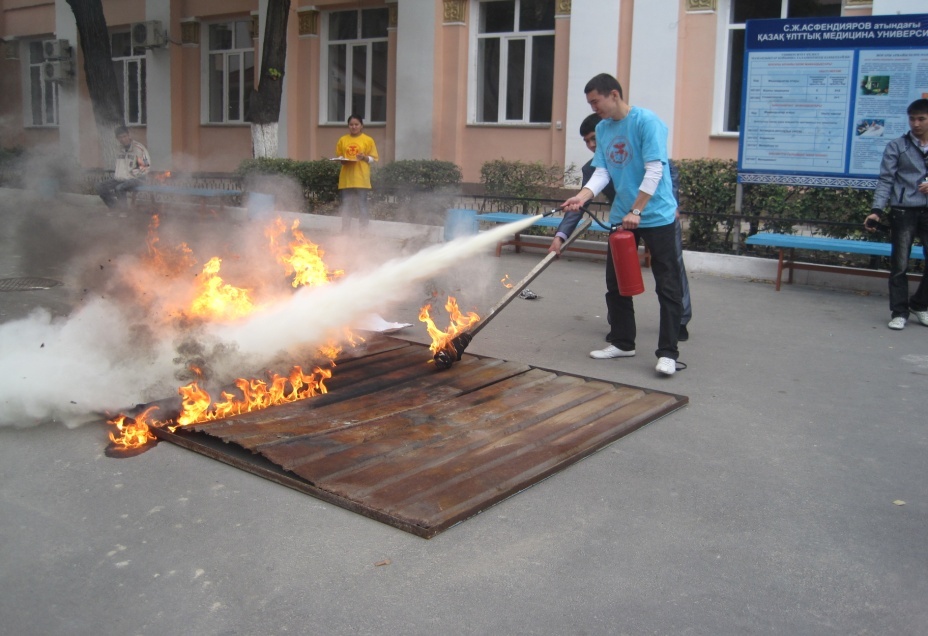 Милосердие и благотворительность, волонтерская работа
Реализация осуществляется через:
Активное привлечение студентов к волонтерской работе по уходу и выхаживанию больных.
Работа в Хосписе, домах инвалидов и малютки,  курация   ветеранов.
Работа в волонтерских организациях
19
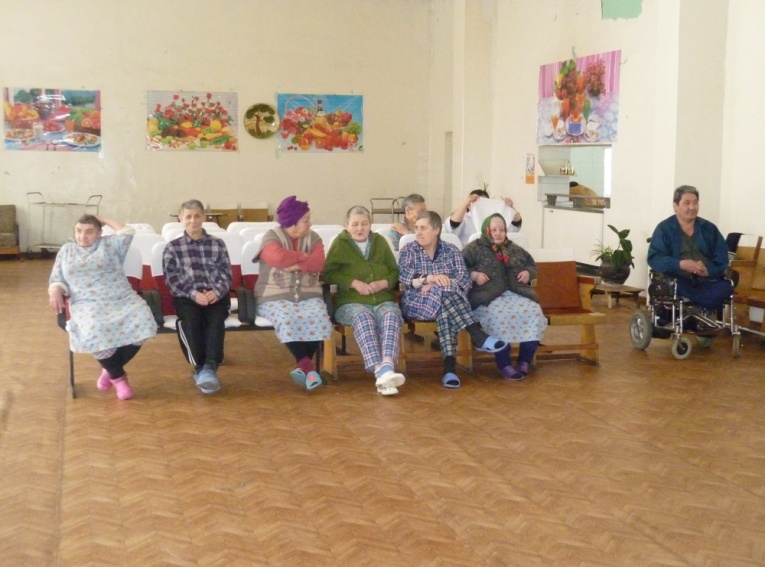 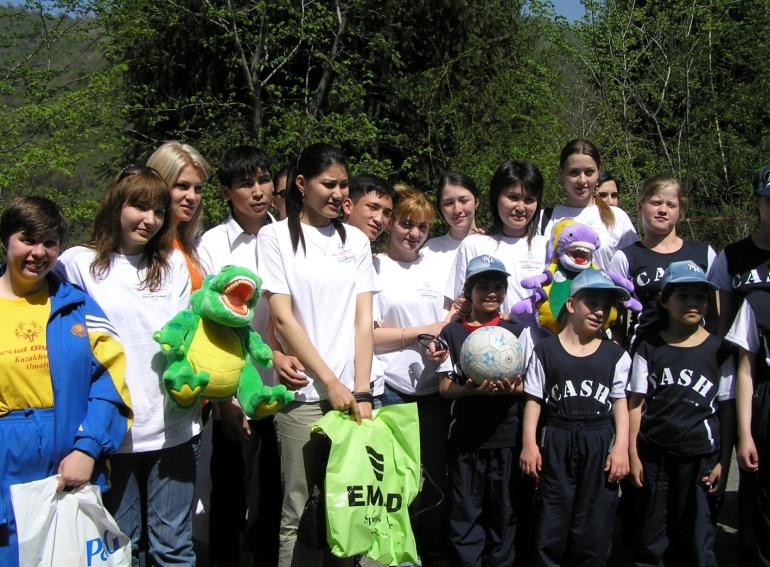 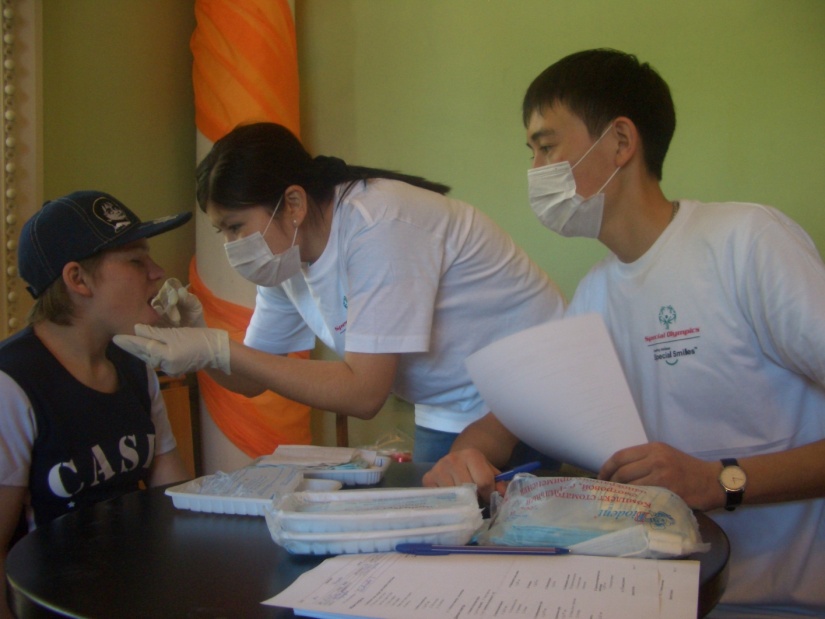 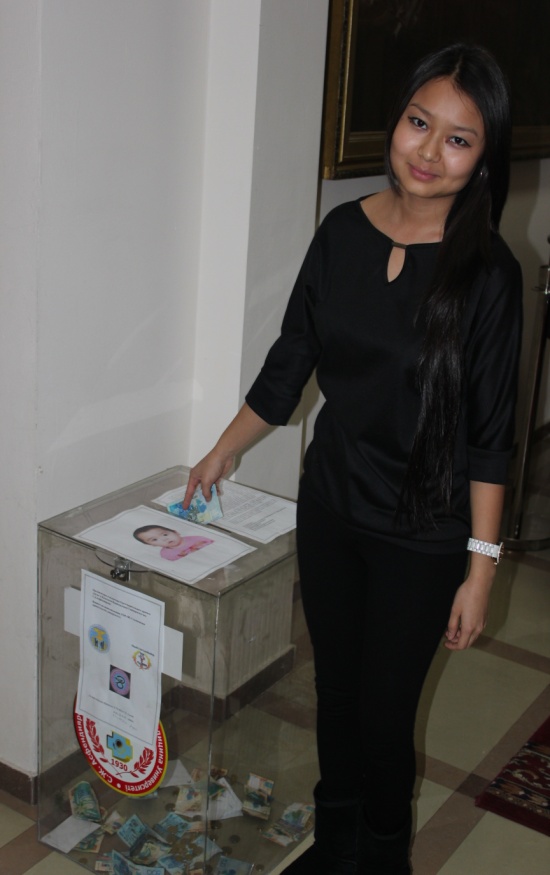 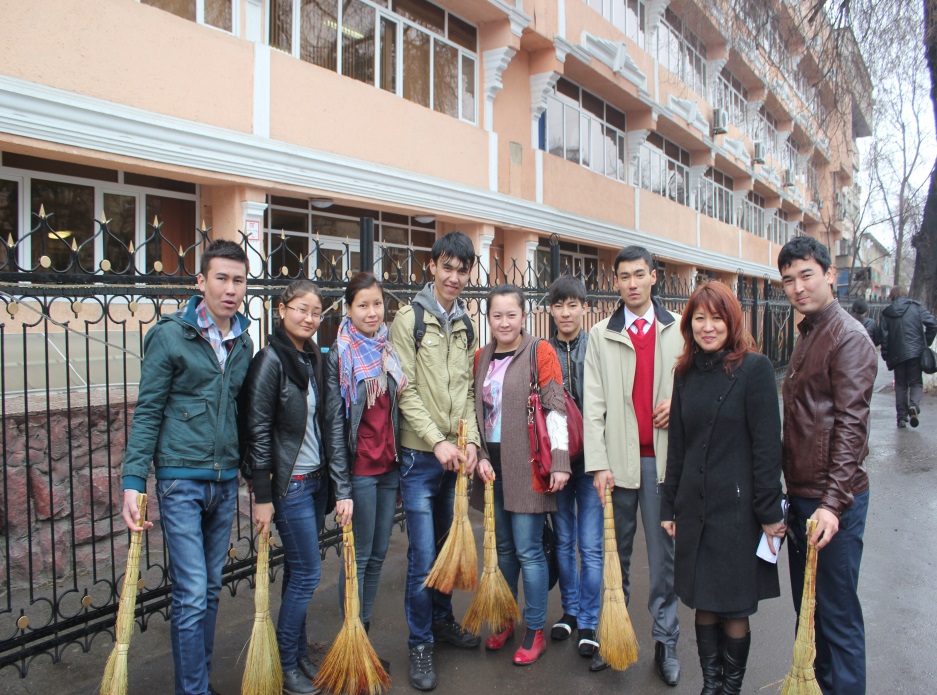 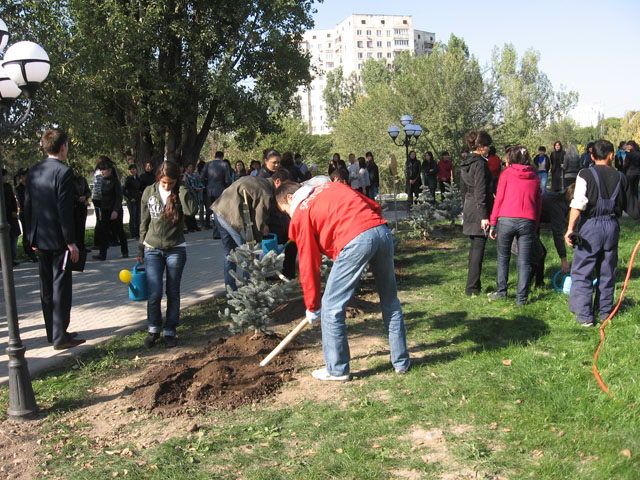 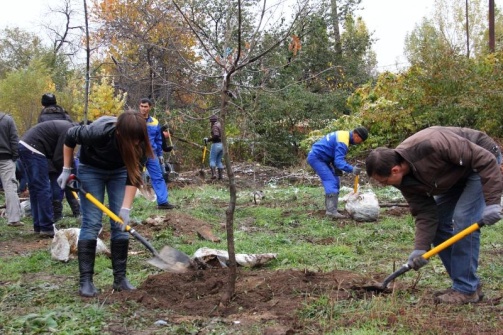 Ежегодно свыше 1000 студентов старших курсов читают лекции в школах и Вузах г.Алматы по профилактике социально-значимых заболеваний среди молодежи.
Студенты 3 курса  отрабатывают по 2 часа каждый у постели больного в Хосписах,  в домах малюток, в специализированных школах-интернатах.
Студенты 2 курса работают в библиотеке и в хранилищах.
Наши студенты входят в состав городского ЭКО клуба-  Жасыл Ел, который занимается озеленением  города и окрестности.
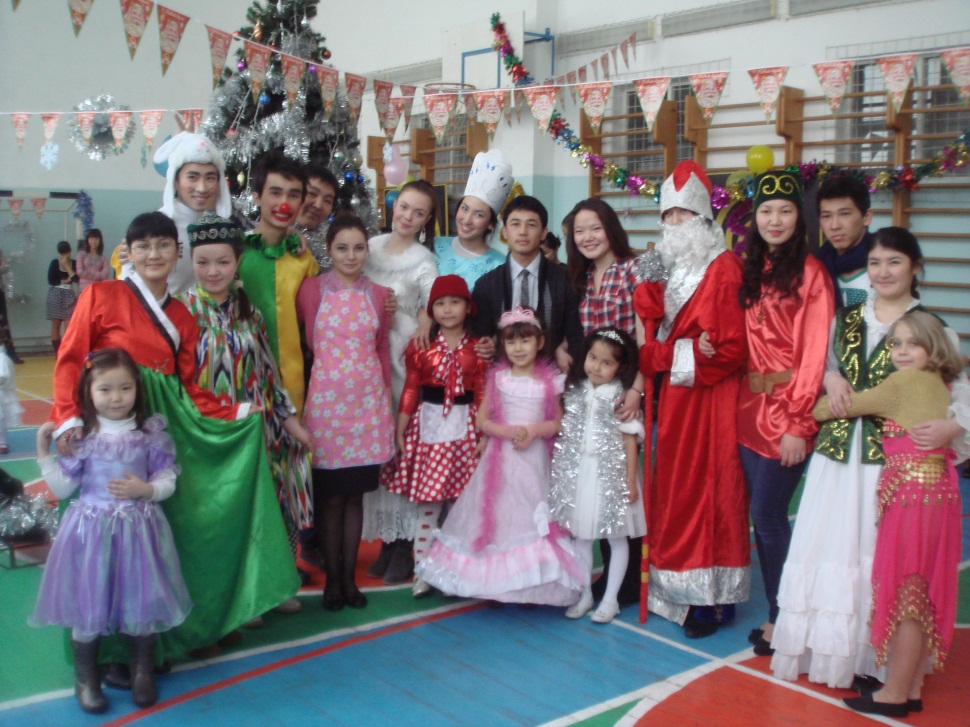 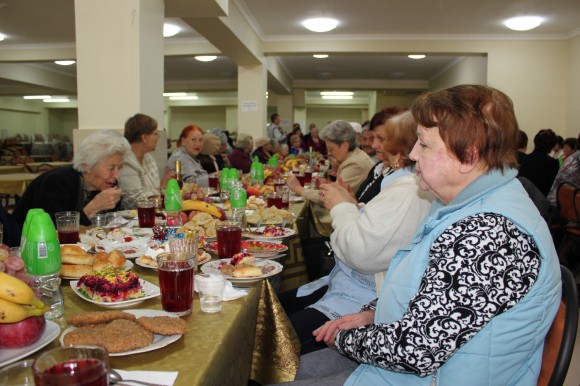 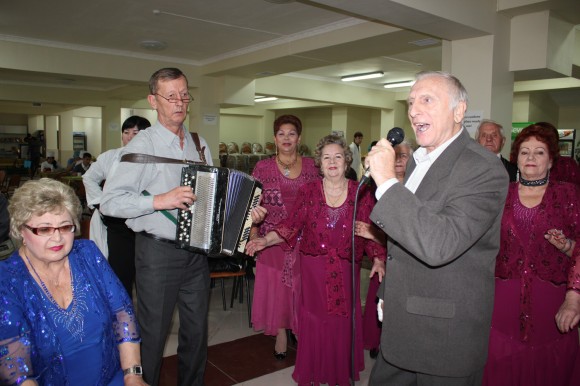 Многие студенты являются донорами.
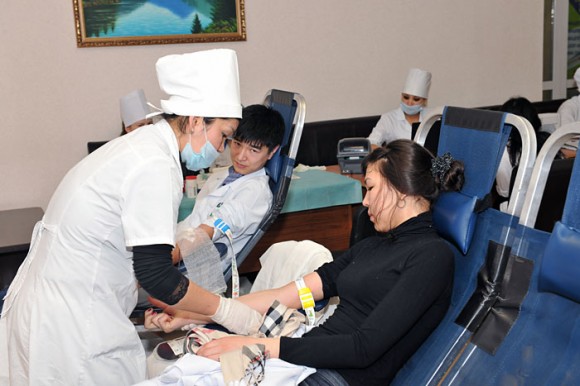 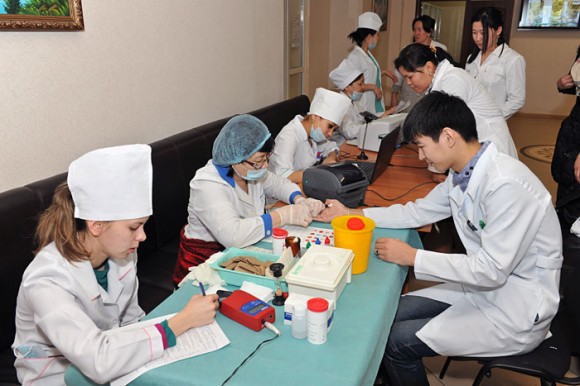 Социальная поддержка студентов
Обеспечение бесплатным общежитием
Бесплатным питанием
Скидки на обучение
24
Бесплатное проживание в общежитиях
Скидки на обучение
Расходы на питание студентам -сиротам
Расходы на питание для студентов состоящих на «Д» учете
28
Студенческое Самоуправление
В целях усиления роли студентов в университете  функционируют следующие студенческие организации:
 Студенческое правительство университета
 Комитет по делам молодежи  
Дебатные клубы
 Студенческая дружина университета
 Студенческий строительный отряд
 Интеллектуальный клуб
 КВН
 школа лидеров Топ100
 Международная ассоциация студентов-медиков
 студенческий профсоюз  «Демеу»
 студенческие советы общежитий
29
Студенческое самоуправление
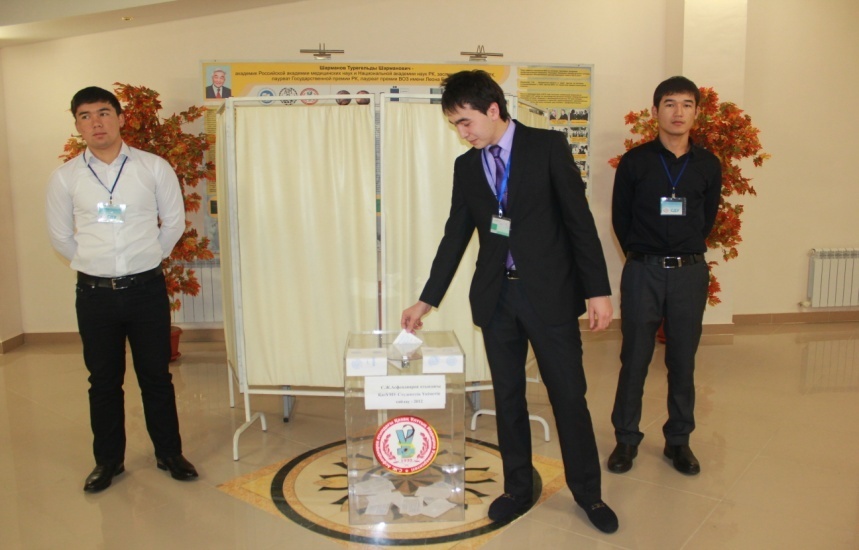 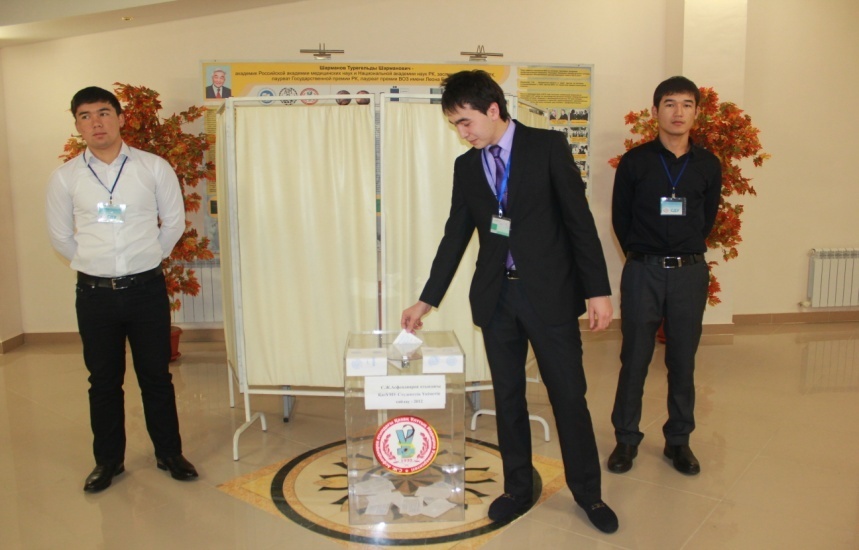 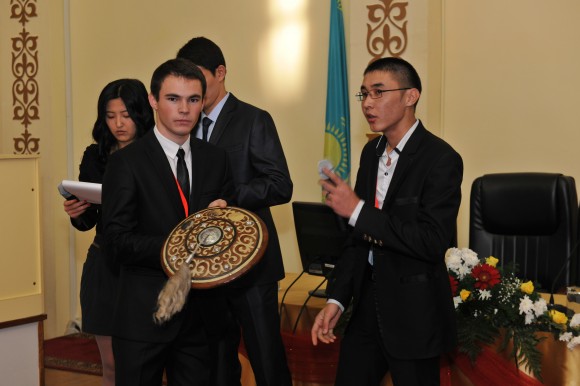 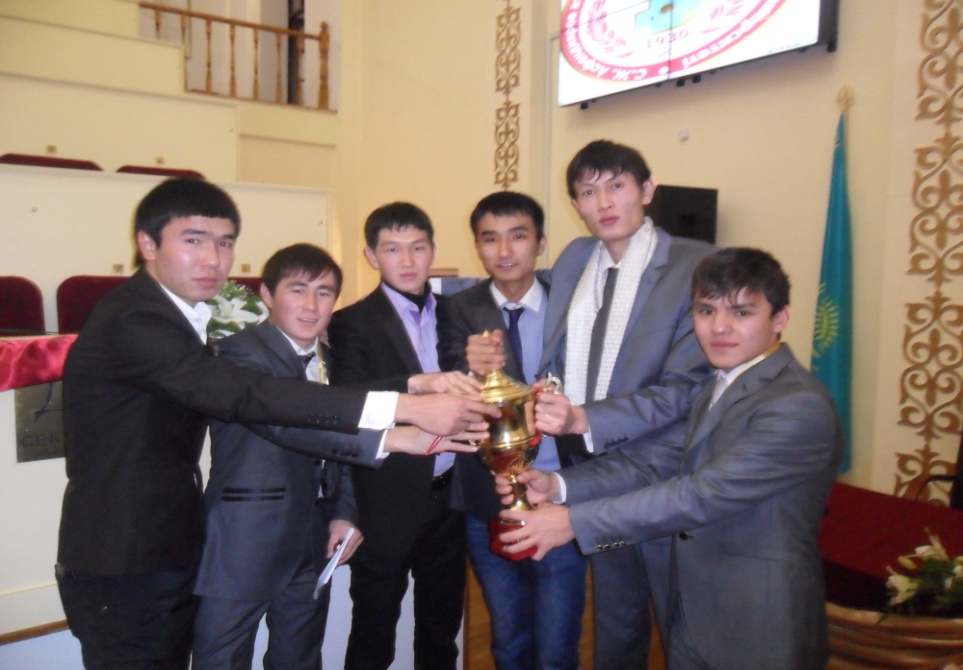 Участие в управлении университетом
Председатели всех студенческих организации входят в состав всех совещательных организаций университета (кафедральные совещания,  Совет факультетов, КОП, в состав Ученого Совета, Этического Совета, в комиссии по распрелелению мест в общежитий и всех других социальных льгот).
Наши студенты активно участвуют в работе Республиканских Общественных Организации(Международное Антиядерное движение «Невада-Семей»,Республиканский Совет женщин,КДМ при акимате, Студенческий Альянс и др.
31
Создание Департамента предусматривает изменение подхода к воспитательному процессу.
Наш университет впервые внедряет компетентностный  подход в ВР, что предусматривает развитие способностей студентов к самоорганизации и самообразованию на основе выборности образовательной траектории и пополнения портфолио студента. Вместе с академическими успехами студента в портфолио  каждый студент будет накапливать и свои достижения в личностном росте.
32
Проект решения
Признать отчёт о мероприятиях, проведенных в сфере воспитательной работы и молодежной политики в 2012-2013 уч.году  удовлетворительной.
33
Благодарим за внимание!!!
34